Writing your way to math success.
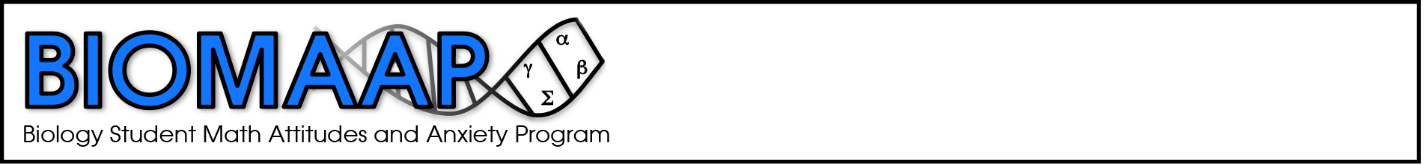 [Speaker Notes: Instructors:  Ideas meant for you are in italics. Ideas that might be spoken to the class are in regular text. This presentation is intended to provide a brief overview to students about math anxiety, how it might affect them as biology students, and why the instructor has chosen to incorporate BIOMAAP into their class, including the end goals of the program.

This powerpoint introduces a reflective writing intervention for your class.  The best timing would probably be right before an exam, or a quantitatively intensive lecture or lab period. Temporal proximity between the reflective writing and the quantitative task is likely very important – the idea is to clear students anxieties to free up their working memory, which is likely only a short-term effect.  Ideally, you could introduce students to this process, and then just remind students that they could do this themselves – showing up early to test periods to do writing on their own. 

This powerpoint also assumes you’ve talked about math anxiety or introduced students to BIOMAAP. If not, and if there is benefit, you could use the student introduction powerpoint to give just a little more background to the problem and BIOMAAP materials as potential solutions.]
Pre-exam writing: why we’re trying this
Expressive writing about test worries improved test performance by two letter grades!

Worrying uses up your working memory, so getting those worries on paper and out of the way frees up your brain to focus on the exam
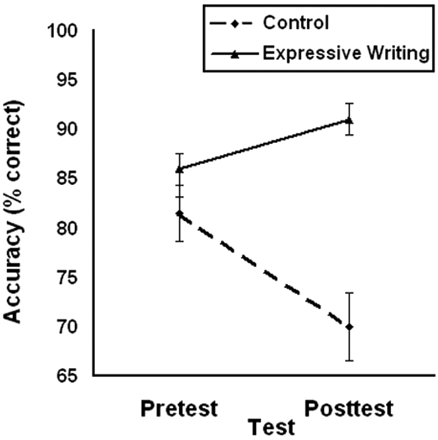 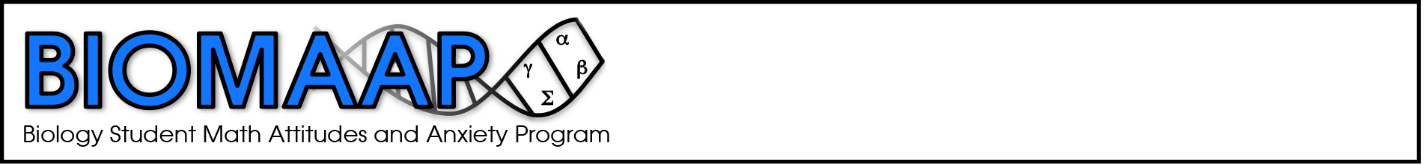 From Ramirez and Beilock 2011
[Speaker Notes: These data from a study by Ramirez and Beilock (2011), where students were first asked to answer some math problems in a "low-stakes" setting (called the "pretest") - there was nothing to be lost or gained from doing well.  Then, students were told there was a second test (called the "posttest") that mattered a lot - students could get financial rewards for doing well, and other students were depending on them. The researchers assigned students to either a control group that sat quietly for 10 minutes, or to a group that was asked to write about their test anxiety.   Finally, students took the posttest. 
 
Notice that the added anxiety of potential financial incentives and peer pressure reduced the control group’s performance dramatically. In the words of Ramirez and Beilock, they "choked".  Second, notice the "expressive writing" group - they performed about 20% higher than the control group in the percent of questions answered correct. That is a two letter grade difference in most classes. Are you willing to invest 10 minutes to increase your performance on a high-stakes test by two letter grades?]
Please take the next 7 minutes to write as openly as possible about your thoughts and feelings regarding the final exam you are about to take. 

I have factored in the time for this activity, and you will not run out of time on the exam. 

Remember, there will be no identifying information on your essay, and it will not be turned in or read. No one can link your writing to you. 

I will let you know when time is up.  Please keep all test materials and phones put away during this time. Please start writing.
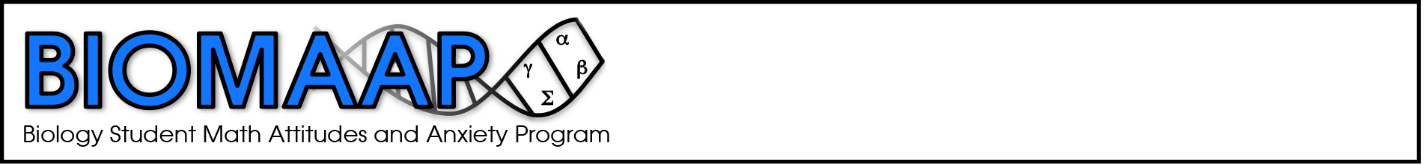 [Speaker Notes: You can just read/talk through these instructions. Note that the second point indicates that you’ve budgeted time in the exam/activity of the day… if time is typically an issue in your exams, this could backfire big time – students might rightfully feel that the writing took time away from actually taking the test. If you feel the class time is too valuable, a potential compromise is to invite students to show up 10 minutes early.]